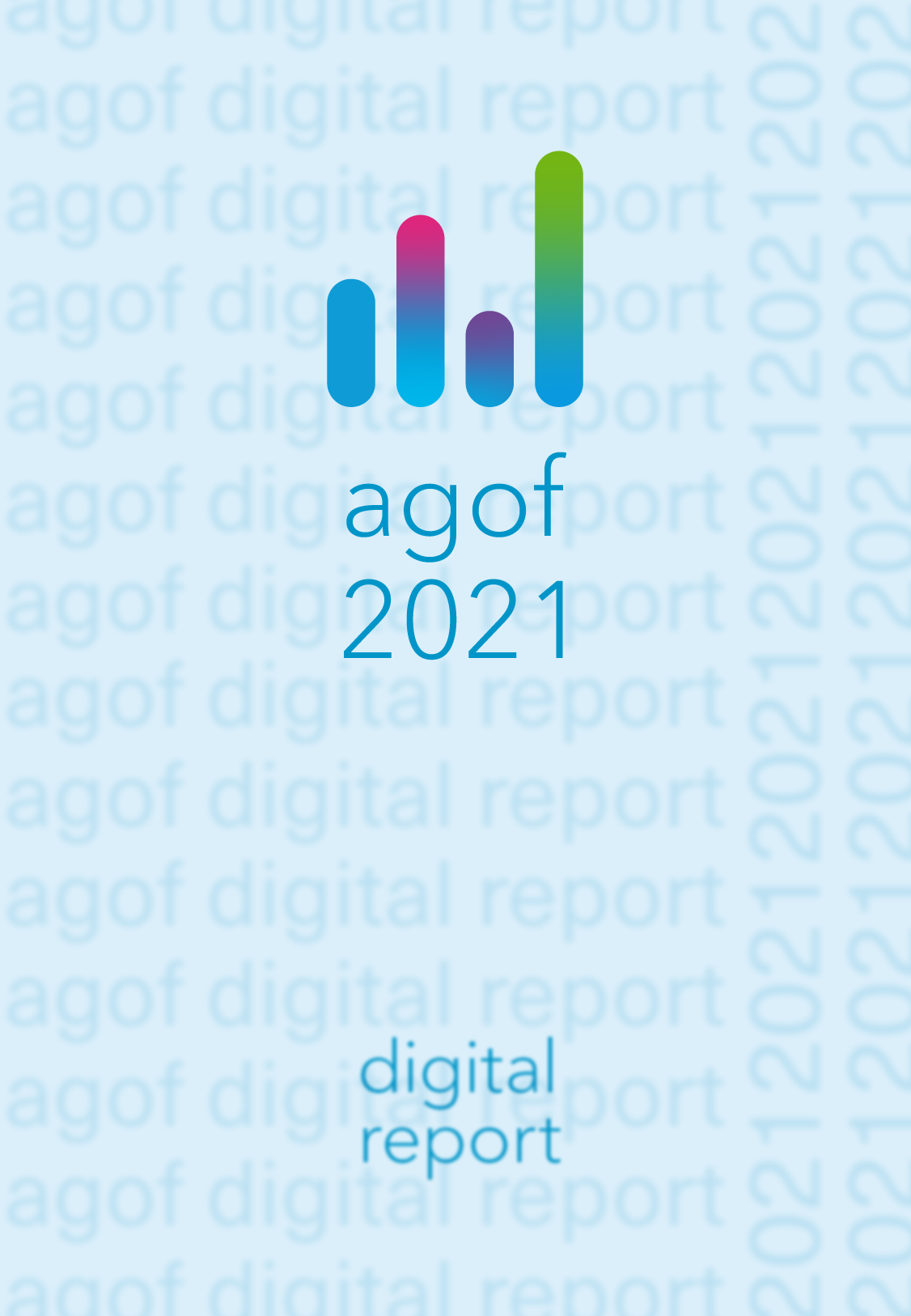 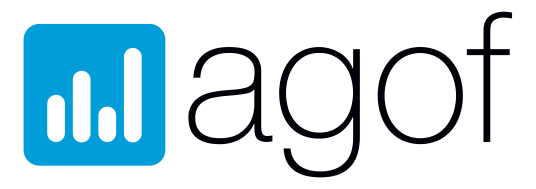 Online-Nutzung nach Altersgruppen im Jahresvergleich
Quelle: agof ddf / Basis: Gesamtbevölkerung an 16 J. / Zielgruppe: Gesamt / Filter: Anteil der Nutzer mobiler und/oder stationärer Online-Angebote / Zeiträume: 2018 / 2019 / 2020 / *Jan. – Nov. 2021 / Angaben in Prozent
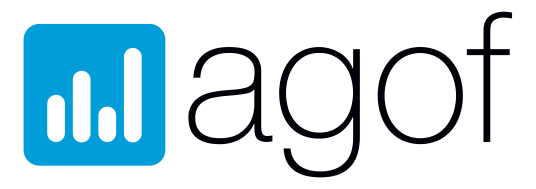 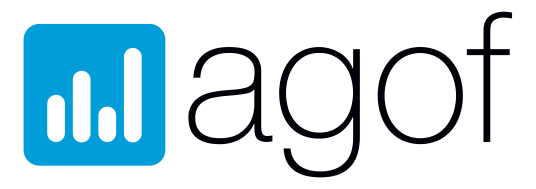 Mehr Kaufkraft im Netz: Netto-Einkommen der Onliner im Vorjahresvergleich / Unique User in Millionen
Quelle: agof ddf / Basis: Nutzer mobiler und/oder stationärer Online-Angebote ab 16 J. / Zielgruppe: Gesamt / Filter: Nettoeinkommen / Zeiträume: 2020 sowie 2021 (Jan.-Nov.)
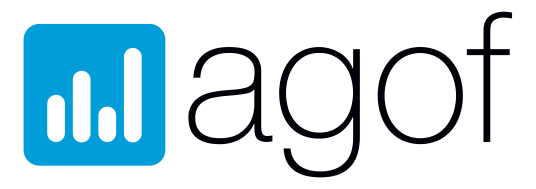 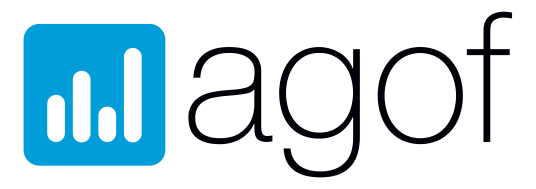 Onliner 2021: Nutzeranteil nach Bildungsgrad
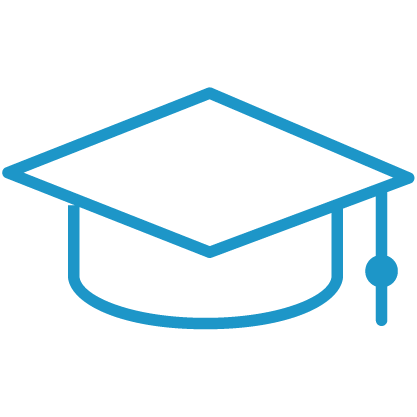 Nutzeranteil in Prozent
Quelle: agof ddf / Basis: Nutzer mobiler und/oder stationärer Online-Angebote ab 16 J. / Zielgruppe: Gesamt / Filter: Bildungsabschluss / Zeitraum: Januar bis November 2021
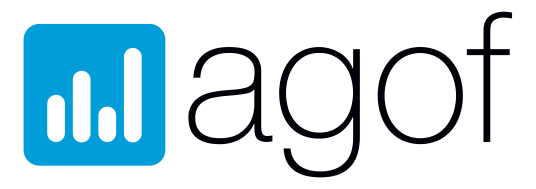 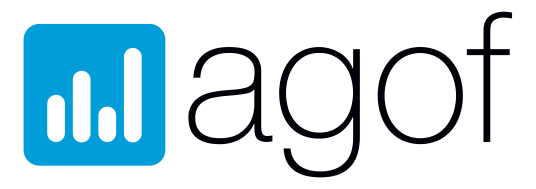 Ausstattung bundesdeutscher Haushalte mit PC, Laptop und/oder Tablet in unterschiedlichen Bevölkerungsgruppen im Jahresvergleich
+ 8,6%
+ 16,1%
+ 5,6%
+ 10,9%
+ 10,9%
Quelle: daily digital facts / Basis: Deutsche Wohnbevölkerung ab 16 J. / Zielgruppe: Gesamt / Filter: Berufstätigkeit / Zeiträume: November 2020 versus November 2021
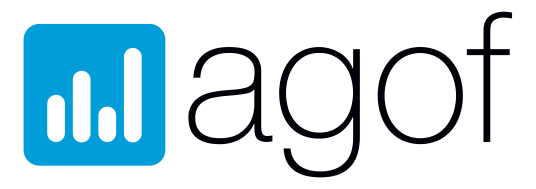 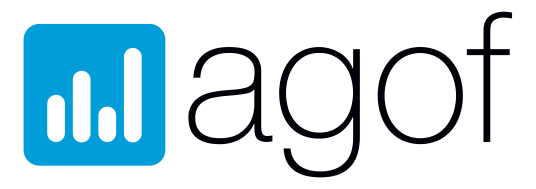 + 10,5%
Quelle: agof daily digital facts / Basis: Gesamtbevölkerung ab 16 Jahre / Zielgruppe: Gesamt / Zeitraum: November 2020 vs. November 2021
Quelle: daily digital facts / Basis: Deutsche Wohnbevölkerung ab 16 J. / Zielgruppe: Gesamt / Zeitraum: jeweils November der Jahre 2018 bis 2021
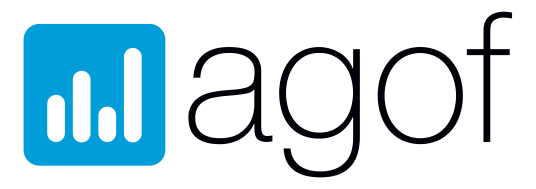 „In Deutschland sollte mehr Energie aus regenerativen Quellen erzeugt werden“ / Zustimmung nach Altersgruppen
Quelle: daily digital facts / Basis: Deutsche Wohnbevölkerung ab 16 J. mit VuMA Merkmal / Zielgruppen nach Alter / Zeitraum: November 2021 /Angaben in Prozent
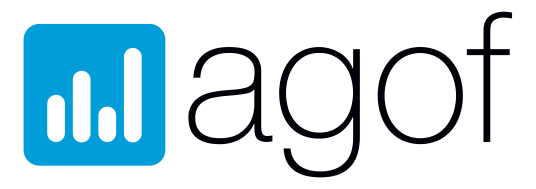 „In Deutschland sollte mehr Energie aus regenerativen Quellen erzeugt werden“ / Zustimmung im Stadt-Land Vergleich
Quelle: daily digital facts / Basis: Deutsche Wohnbevölkerung ab 16 Jahren mit VuMA Merkmal / Zielgruppe: Ortsgrößen / Zeitraum: November 2021
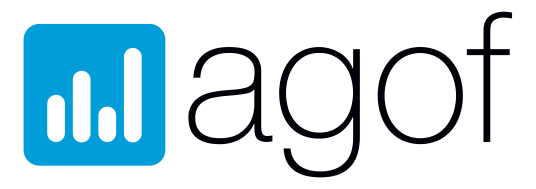 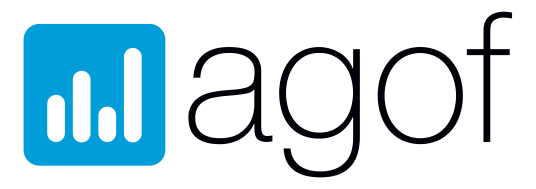 „Ich nutze das Internet häufig für...“ Top 15 der Onliner-Aktivitäten / Nutzeranteil in Prozent
Quelle: agof ddf / Basis: Nutzer mobiler und/oder stationärer Online-Angebote ab 16 Jahren  / Zielgruppe: Gesamt / Filter: Informationsquellen im Internet / Zeitraum: Jan. – Nov. 2021
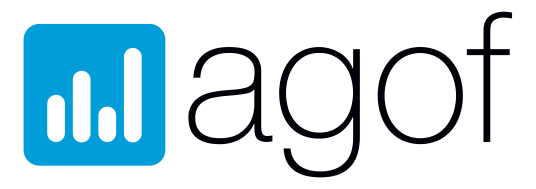 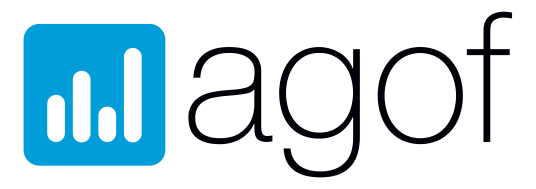 Social Networks: Nutzeranteil der „Big Five“ in Prozent
Quelle: agof ddf / Basis: Nutzer mobiler und/oder stationärer Online-Angebote ab 16 J. / Zielgruppe: Gesamt / Filter: Social Media User nach Plattformen / Zeitraum: April bis  November 2021
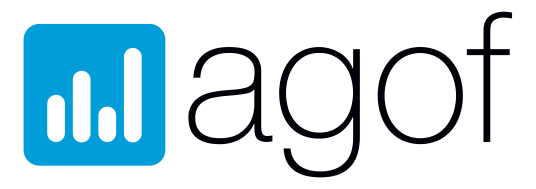 Social Media Zielgruppen: Nutzeranteil in Prozent
Quelle: agof ddf / Basis: Nutzer mobiler und/oder stationärer Online-Angebote ab 16 J. / Zielgruppe: Gesamt / Filter: Social Media Zielgruppen gemäß agof Definitionen / Zeitraum: April bis November 2021
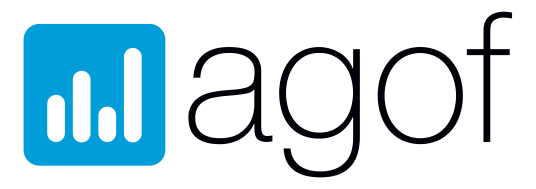 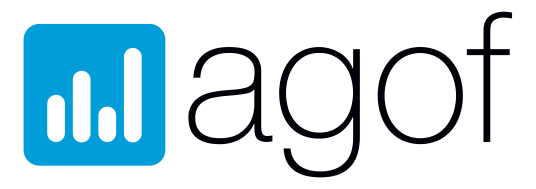 Gerätezugang zu Social Networks / Onliner in Prozent
Quelle: agof ddf / Basis: Nutzer mobiler und/oder stationärer Online-Angebote ab 16 J. / Zielgruppe: Gesamt / Filter: Social Media Nutzung, Plattformen nach Gerätezugang / Zeitraum: April bis  November 2021
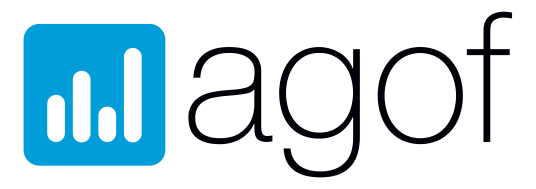 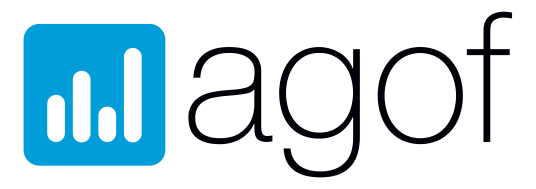 Was Onliner an Influencern (sehr) schätzen / Werte in Prozent
Quelle: agof ddf / Basis: Nutzer mobiler und/oder stationärer Online-Angebote ab 16 J. / Zielgruppe: Gesamt / Filter: Social Media Nutzung, Aussagen zu Influencern / Zeitraum: April bis November 2021
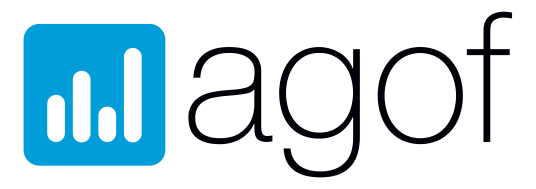 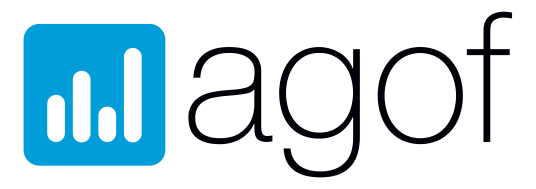 Waren, die (min. selten) im Netz bestellt wurden / Onliner in Mio.
Quelle: agof ddf / Basis: Nutzer mobiler und/oder stationärer Angebote ab 16 J. / Zielgruppe: Gesamt / Filter: Kaufhäufigkeit (min. selten) von Produkten im Internet (b4p Merkmal) / Zeitraum: April bis November 2021
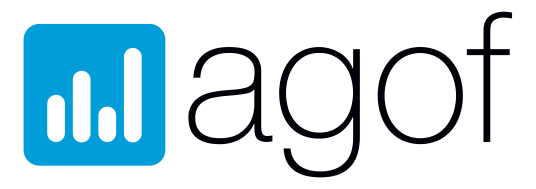 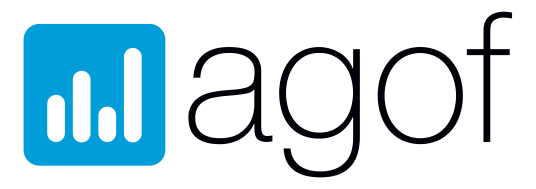 Selbsteinschätzung der User: „Ich bin…“
(17,8%)
(69,6%)
(12,7%)
Quelle: daily digital facts  / Basis: Nutzer mobiler und/oder stationärer Angebote ab 16 J. / Zielgruppe: Gesamt / Filter: Online Shopper (b4p Merkmal) / Zeitraum: April bis Nov. 2021
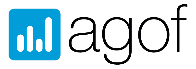 Auf welchen themenspezifischen Medienangeboten (agof gelistet)  intensive Online-Shopper besonders stark präsent waren
Quelle: agof ddf / Basis: Nutzer mobiler und/oder stationärer Angebote ab 16 J. / Zielgruppe: Intensive Online-Shopper (b4p Merkmal) / Medienkombinationen nach TOP Navigationshilfen / Zeitraum: April bis November 2021 / Unique User in Prozent
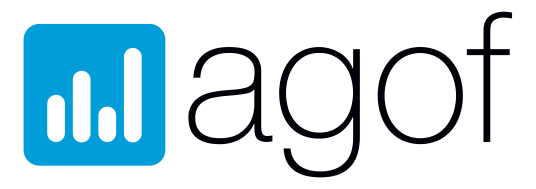 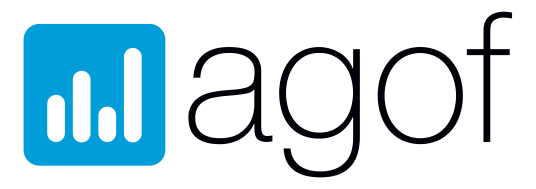 „In Deutschland sollte mehr Energie aus regenerativen Quellen erzeugt werden“ / Zustimmung nach Altersgruppen
Quelle: daily digital facts / Basis: Gesamtbevölkerung sowie Onliner ab 16 J. mit VuMA Merkmal / Zielgruppen nach Alter / Zeitraum: Nov. 2021 / Angaben in Prozent
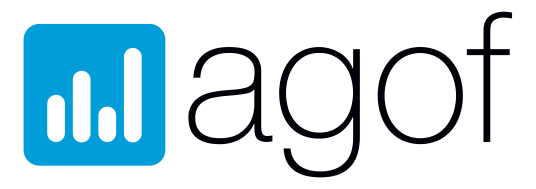 „In Deutschland sollte mehr Energie aus regenerativen Quellen erzeugt werden“ / Zustimmung im Stadt-Land Vergleich
Quelle: agof daily digital facts / Basis: Deutsche Wohnbevölkerung ab 16 Jahren mit VuMA Merkmal / Zielgruppe: Ortsgrößen / Zeitraum: November 2021
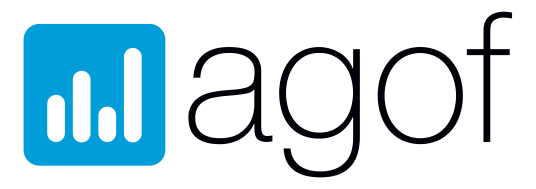 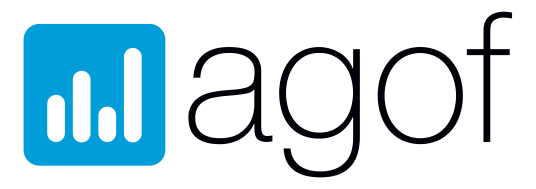 Produktinteresse für grüne Energie: Anstieg der (sehr) affinen User im Vergleich zum Vorjahr / Angaben in Millionen
+ 560.000
+ 370.000
Quelle: agof ddf / Basis: Nutzer mobiler und/oder stationärer Online-Angebote ab 16 Jahren / Zielgruppe: Produktinteresse: Erneuerbare Energie, Solaranlagen (VuMA Merkmal) / Zeitraum: Nov. 2020 vs. Nov. 2021
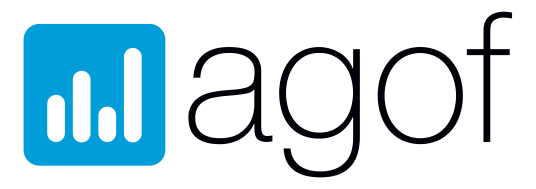 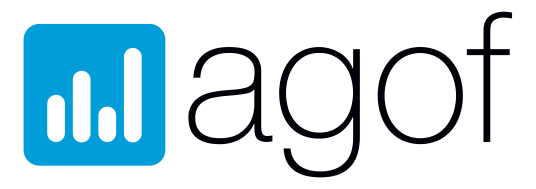 Bewertung des Statements: „Nach meiner Einschätzung wird das Umweltproblem in seiner Bedeutung stark übertrieben“
Energetische Sanierung von Privatwohnungen- und Häusern: Modernisierungspläne der Onliner im Detail / Angaben in Millionen
Quelle: agof ddf / Basis: Nutzer mobiler und/oder stationärer Online-Angebote ab 16 J, / Zielgruppe: Gesamt / Filter: Pers. Einstellung zum Umweltschutz (VuMA Merkmal) / Zeitraum: April bis Nov. 2021 / Angaben: Unique User in Prozent
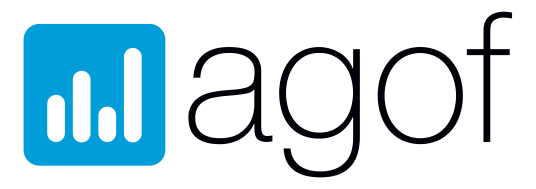 Quelle: agof ddf / Basis: Nutzer mobiler und/oder stationärer Angebote ab 16 J. / Zielgruppe: Gesamt / Filter: Geplante Modernisierung (VuMA Merkmal) / Zeitraum: Jan. bis Nov. 2020 vs. Jan. bis Nov.  2021
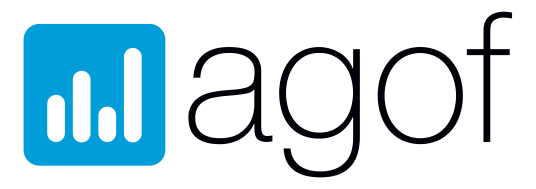 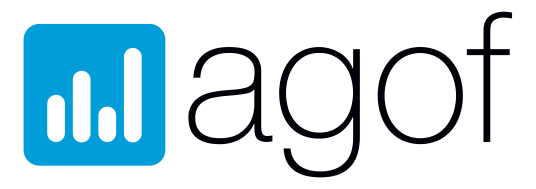 PKW-Kaufplanung im Jahresvergleich: Umweltfreundliche Autos stärker gefragt, aber noch kein Kassenschlager / Onliner in Millionen
+ 142,9%
zu 2019
Quelle: agof ddf / Basis: Nutzer mobiler und/oder stationärer Angebote ab 16 J. / Zielgruppe: Gesamt / Filter: PKW Anschaffungsabsicht in den nächsten zwei Jahren (VuMA Merkmal) / Zeitraum: 2019, 2020, 2021 (jeweils Jan. bis Nov.)
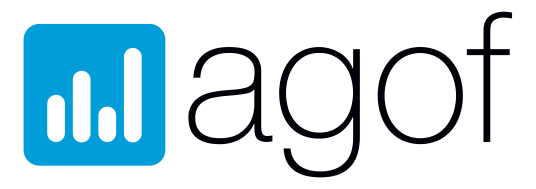 + 87,5% 
zu 2019
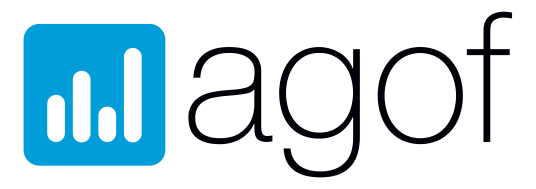 Autobesitz in Deutschland: Stadt-Land-Gefälle / Onliner in Prozent
Quelle: agof ddf / Basis: Nutzer mobiler und/oder stationärer Angebote ab 16 J. / Zielgruppen: siehe Grafik / Filter: PKWs im Haushalt (VuMA Merkmal) / Zeitraum: Jan. bis Nov. 2021
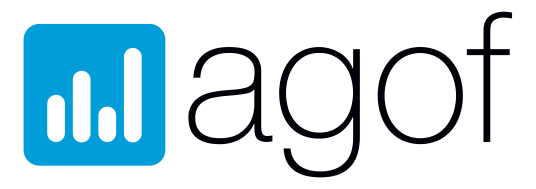 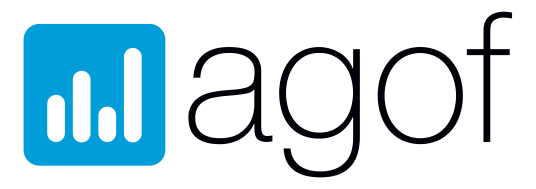 Kaufumfang von Bioprodukten und Produkten aus kontrolliert ökologischem Anbau / Angaben der Onliner in Prozent
Quelle: agof ddf / Basis: Nutzer mobiler und/oder stationärer Angebote ab 16 J. / Zielgruppe: Gesamt / Filter: Kaufumfang Bio-Produkte (VuMA Merkmal) / Zeitraum: Jan. bis Nov. 2021
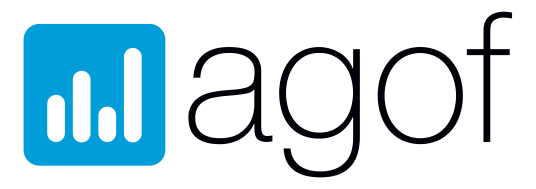 Lebensmittelkauf: Umweltbewusstsein im Geschlechtervergleich
Quelle: agof ddf / Basis: Nutzer mobiler und/oder stationärer Angebote ab 16 J. mit VuMA-Merkmalen / Zielgruppen Frauen, Männer / Filter: Interesse an Bio-Produkten sowie  Persönliche Einstellungen zu Öko- und Bio-Siegeln / Zeitraum: Jan. bis Nov. 2021
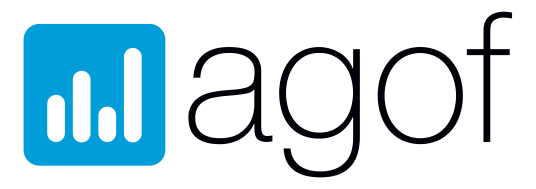 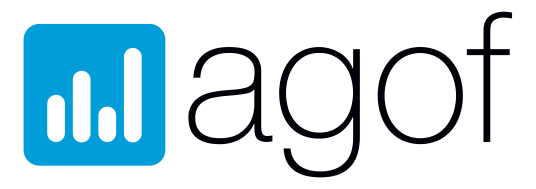 „Ich kaufe nach Möglichkeit Produkte aus der Region“ /
Aussagen der Onliner im Jahresvergleich / Werte in %
Quelle: agof ddf / Basis: Gesamtbevölkerung sowie Nutzer mobiler und/oder stationärer Angebote ab 16 J. / Zielgruppe: Gesamt / Filter: Kauf regionaler Produkte (VuMA Merkmal) / Zeitraum: Jan. bis Nov. 2021
„Ich achte beim Kauf von Lebensmitteln auf vegane Produkte“ /
Zustimmung der Onliner nach Altersgruppen / Nutzeranteil in %
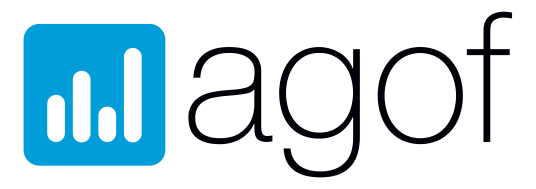 Quelle: agof ddf / Basis: Nutzer mobiler und/oder stationärer Angebote ab 16 J. / Zielgruppen nach Alter / Filter: Kauf veganer Produkte (VuMA Merkmal) / Zeitraum: Jan. bis Nov. 2021
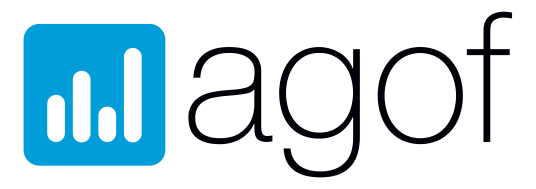 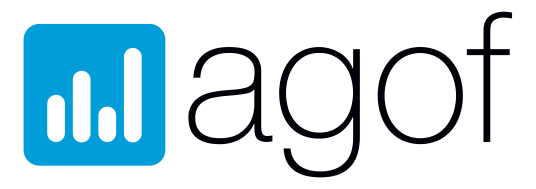 Top 25 Digitale Gesamtangebote: Netto-Reichweite 2021 in Prozent
Quelle: agof ddf / Basis: Nutzer mobiler und/oder stationärer Angebote ab 16 J. / Zielgruppe: Gesamt / Medienauswahl: Digitale Gesamtangebote / Zeitraum: Jan. bis Nov. 2021
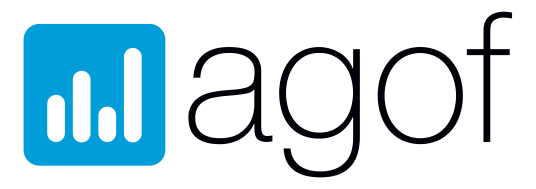 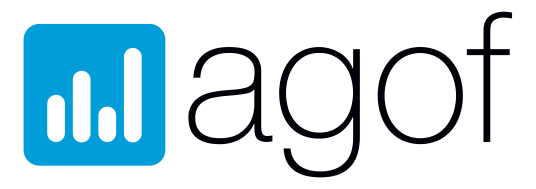 Digitale Gesamtangebote: Top 10 Ø Monat in Millionen
Quelle: agof ddf / Basis: Nutzer mobiler und/oder stationärer Angebote ab 16 J. / Zielgruppe: Gesamt / Medienauswahl: Digitale Gesamtangebote / Zeitraum: Jan. bis Nov. 2021
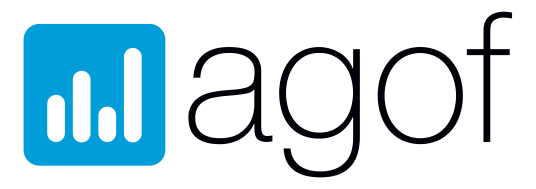 Digitale Gesamtangebote: Top 10 Ø Tag in Millionen
Quelle: agof ddf / Basis: Nutzer mobiler und/oder stationärer Angebote ab 16 J. / Zielgruppe: Gesamt / Medienauswahl: Digitale Gesamtangebote / Zeitraum: Jan. bis Nov. 2021
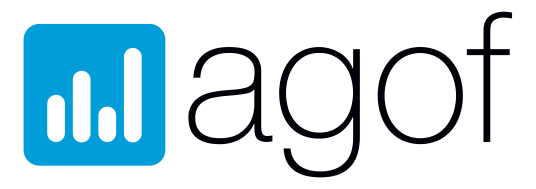 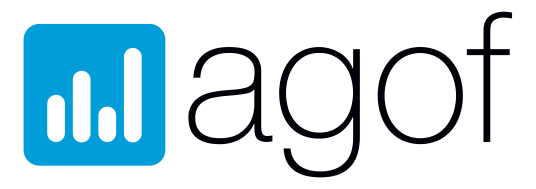 Genutzte Themen: Gesamtreichweiten Januar bis November 2021 / Unique User in Prozent
Quelle: agof ddf / Basis: Nutzer mobiler und/oder stationärer Angebote ab 16 J. / Zielgruppe: Gesamt / Medienkombinationen nach TOP Navigationshilfen (inkl. Belegungseinheiten) / Zeitraum  Januar bis November 2021
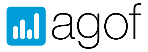 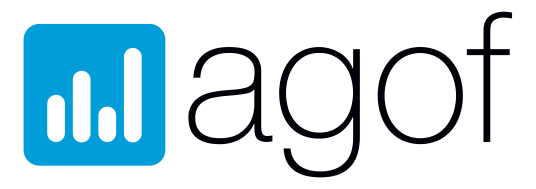 Genutzte Themen im Monatsschnitt 2021 /
Unique User in Prozent
Quelle: agof ddf / Basis: Nutzer mobiler und/oder stationärer Angebote ab 16 J. / Zielgruppe: Gesamt / Medienkombinationen nach TOP Navigationshilfen (inkl. Belegungseinheiten) / Zeitraum: Ø Tag Jan. bis Nov. 2021
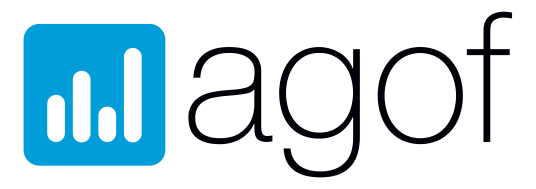 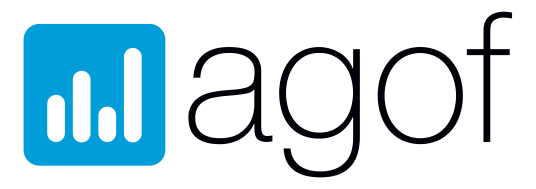 Genutzte Themen: Reichweiten im Tagesschnitt 2021 / Unique User in Prozent
Quelle: agof ddf / Basis: Nutzer mobiler und/oder stationärer Angebote ab 16 J. / Zielgruppe: Gesamt / Medienkombinationen nach TOP Navigationshilfen (inkl. Belegungseinheiten) / Zeitraum: Ø Tag Jan. bis Nov. 2021
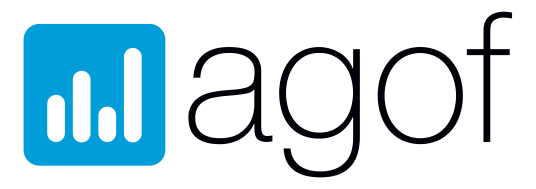 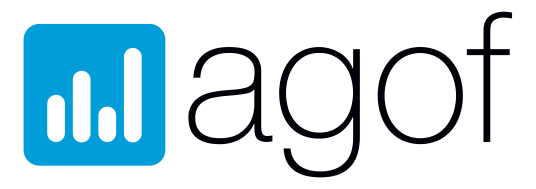 TOP 10 News: Unique User 2021 in Prozent
Quelle: agof ddf / Basis: Nutzer mobiler und/oder stationärer Angebote ab 16 J. / Zielgruppe: Gesamt / Gesamt- und Einzelangebote nach TOP Navigationshilfe „Nachrichten, Aktuelles“ / Zeitraum: Ø Monat Jan. bis Nov. 2021
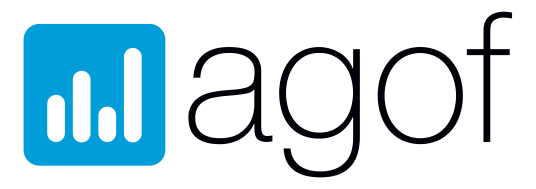 TOP 10 News: Unique User Ø Monat in Prozent
Quelle: agof ddf / Basis: Nutzer mobiler und/oder stationärer Angebote ab 16 J. / Zielgruppe: Gesamt / Gesamt- und Einzelangebote nach TOP Navigationshilfe „Nachrichten, Aktuelles“ / Zeitraum: Ø Tag Jan. bis Nov. 2021
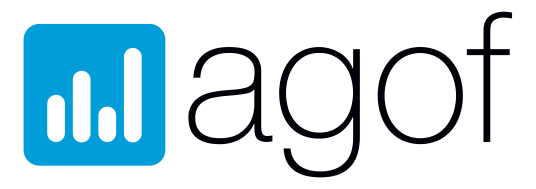 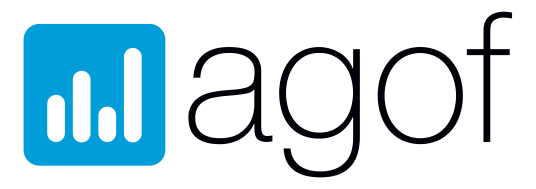 TOP 10 Wirtschaft: Unique User 2021 in Prozent
Quelle: agof ddf / Basis: Nutzer mobiler und/oder stationärer Angebote ab 16 J. / Zielgruppe: Gesamt / Gesamt- und Einzelangebote nach TOP Navigationshilfe „Wirtschaft“ / Zeitraum: Ø Monat Jan. bis Nov. 2021
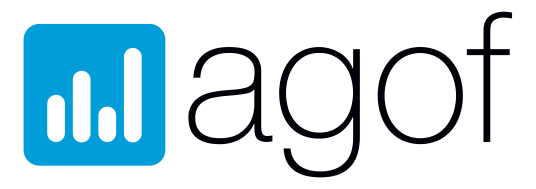 TOP 10 Wirtschaft: Unique User Ø Monat in Prozent
Quelle: agof ddf / Basis: Nutzer mobiler und/oder stationärer Angebote ab 16 J. / Zielgruppe: Gesamt / Gesamt- und Einzelangebote nach TOP Navigationshilfe „Wirtschaft“ / Zeitraum: Ø Tag Jan. bis Nov. 2021
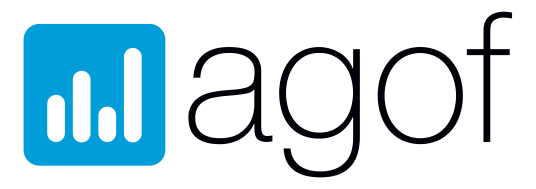 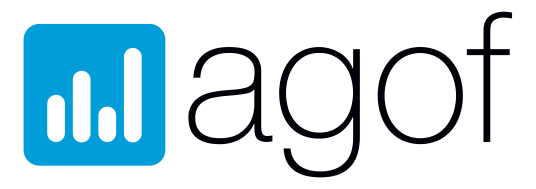 TOP 10 Sport: Unique User 2021 in Prozent
Quelle: agof ddf / Basis: Nutzer mobiler und/oder stationärer Angebote ab 16 J. / Zielgruppe: Gesamt / Gesamt- und Einzelangebote nach TOP Navigationshilfe „Sport“ / Zeitraum: Ø Monat Jan. bis Nov. 2021
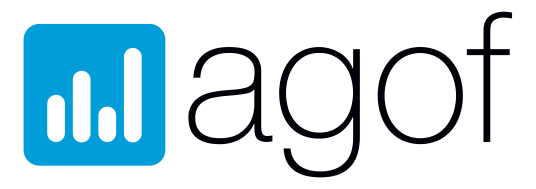 TOP 10 Sport: Unique User Ø Monat in Prozent
Quelle: agof ddf / Basis: Nutzer mobiler und/oder stationärer Angebote ab 16 J. / Zielgruppe: Gesamt / Gesamt- und Einzelangebote nach TOP Navigationshilfe „Sport“ / Zeitraum: Ø Tag Jan. bis Nov. 2021
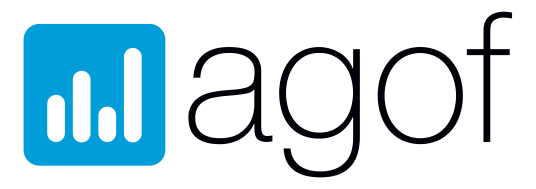 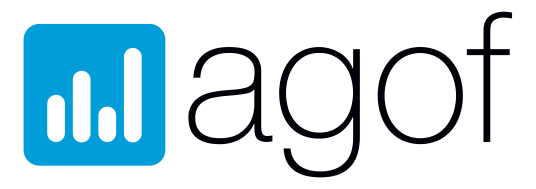 TOP 10 Lokales: Unique User 2021 in Prozent
Quelle: agof ddf / Basis: Nutzer mobiler und/oder stationärer Angebote ab 16 J. / Zielgruppe: Gesamt / Gesamt- und Einzelangebote nach TOP Navigationshilfe „Lokales“ / Zeitraum: Ø Monat Jan. bis Nov. 2021
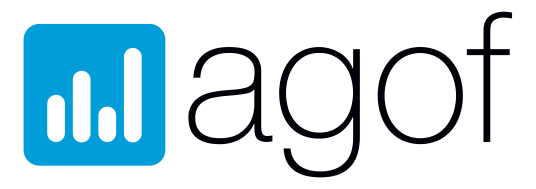 TOP 10 Lokales: Unique User Ø Monat in Prozent
Quelle: agof ddf / Basis: Nutzer mobiler und/oder stationärer Angebote ab 16 J. / Zielgruppe: Gesamt / Gesamt- und Einzelangebote nach TOP Navigationshilfe „Lokales“ / Zeitraum: Ø Tag Jan. bis Nov. 2021
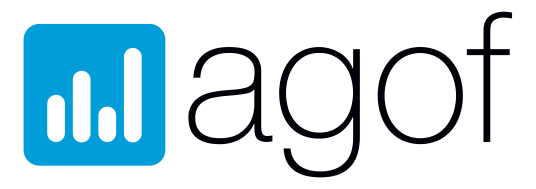 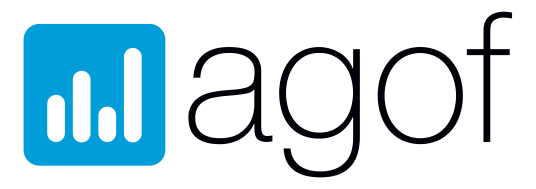 TOP 10 Boulevard: Unique User 2021 in Prozent
Quelle: agof ddf / Basis: Nutzer mobiler und/oder stationärer Angebote ab 16 J. / Zielgruppe: Gesamt / Gesamt- und Einzelangebote nach TOP Navigationshilfe „Boulevard, Stars“ / Zeitraum: Ø Monat Jan. bis Nov. 2021
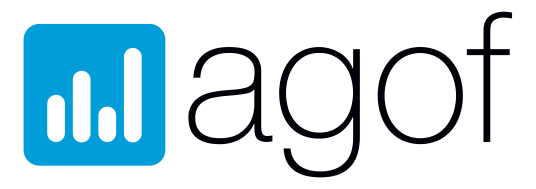 TOP 10 Boulevard: Unique User Ø Monat in Prozent
Quelle: agof ddf / Basis: Nutzer mobiler und/oder stationärer Angebote ab 16 J. / Zielgruppe: Gesamt / Gesamt- und Einzelangebote nach TOP Navigationshilfe „Boulevard, Stars“ / Zeitraum: Ø Tag Jan. bis Nov. 2021
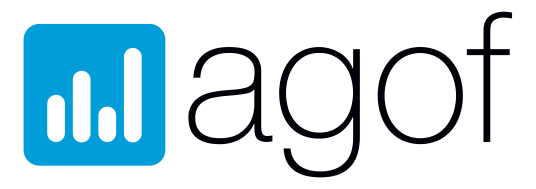 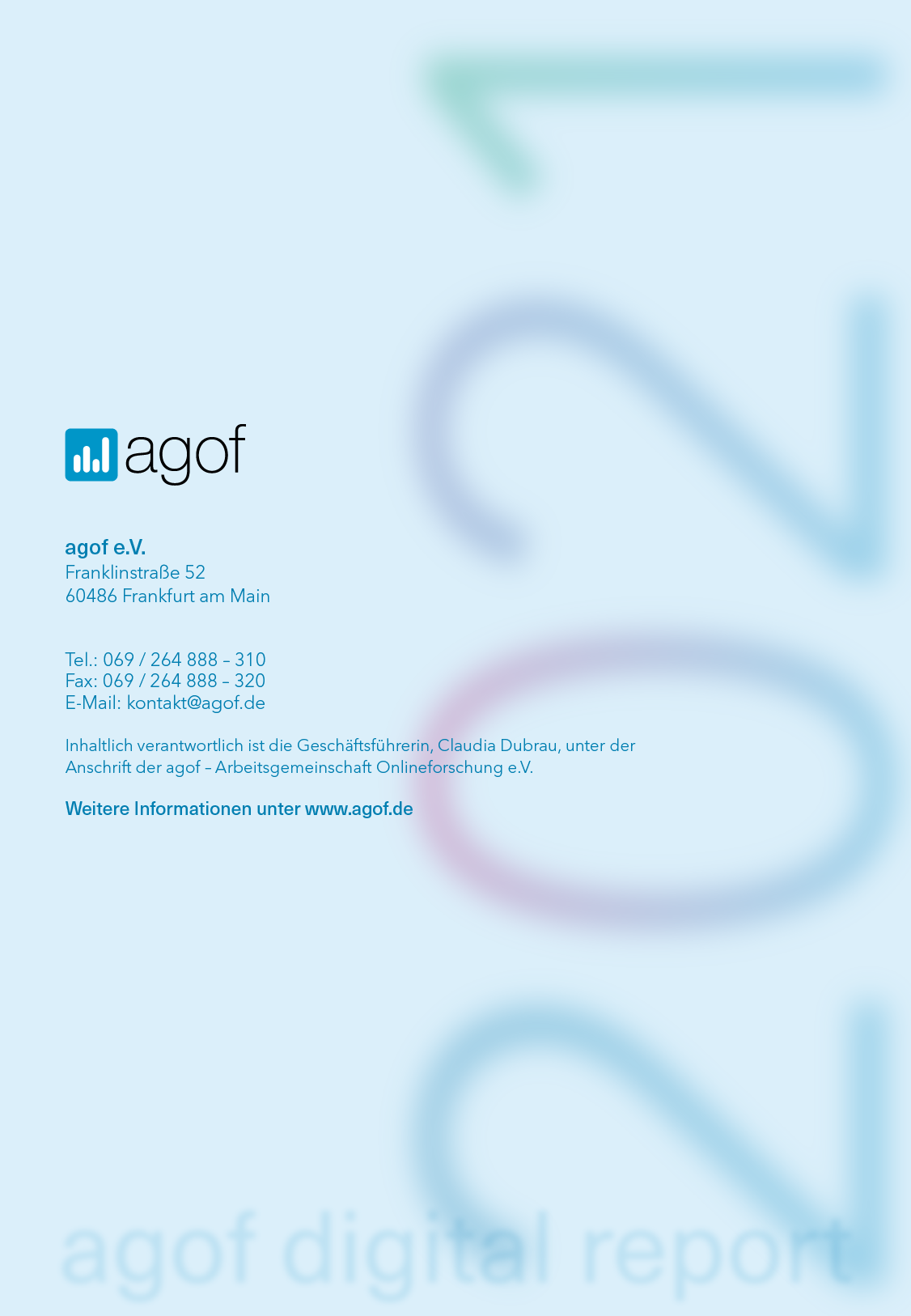